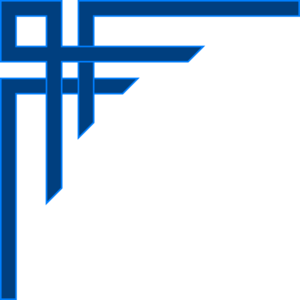 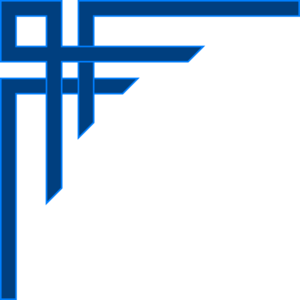 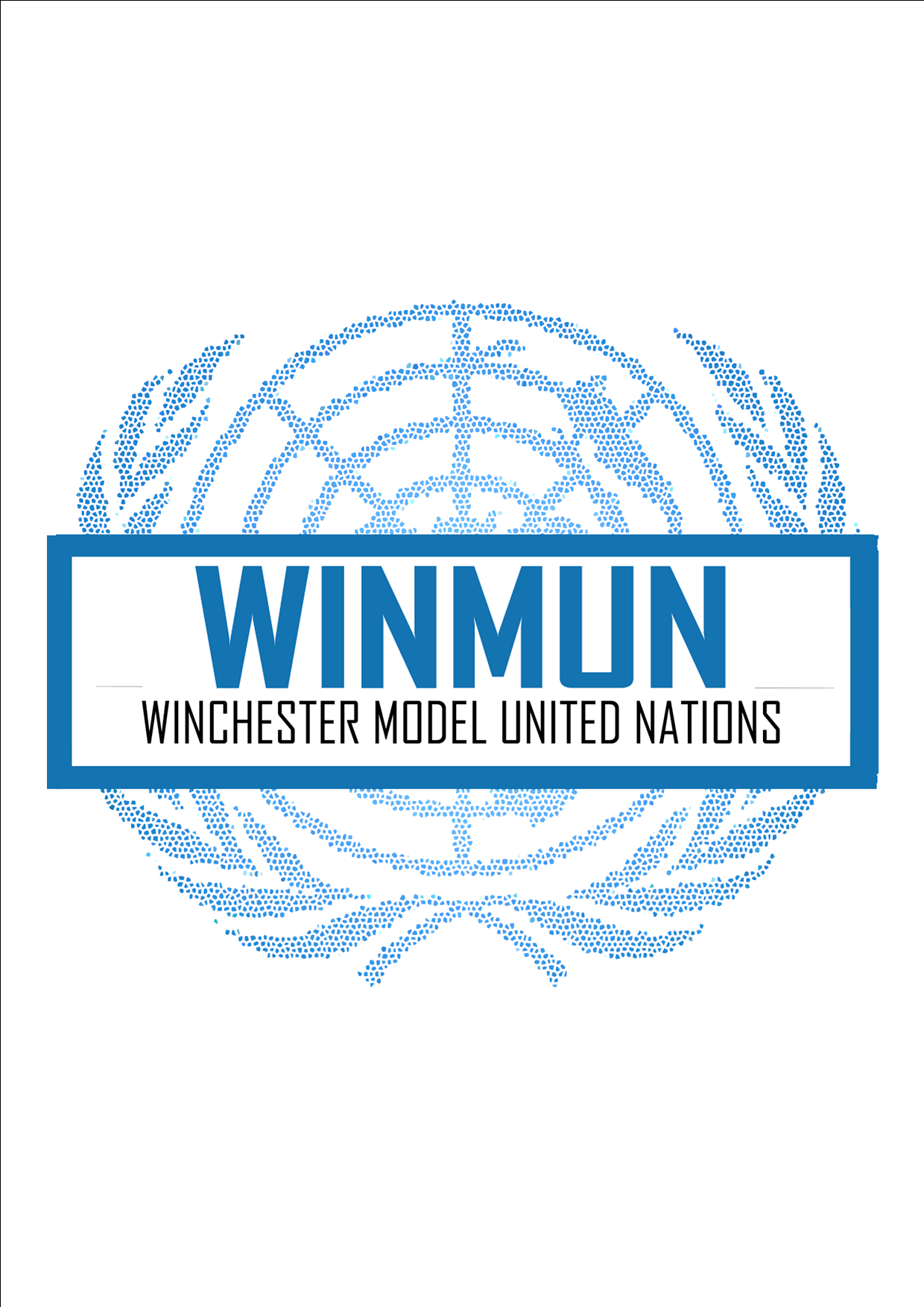 Commission on the Status of Women
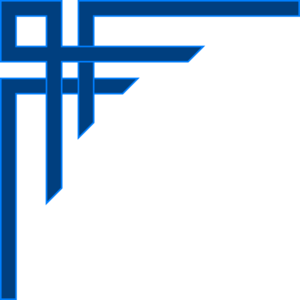 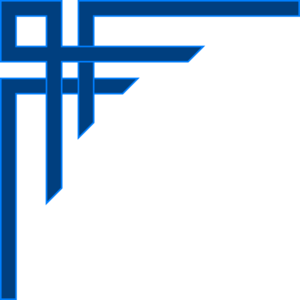 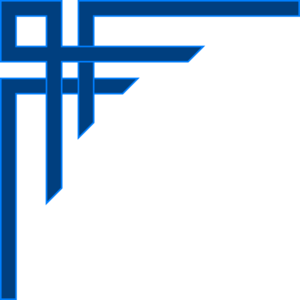 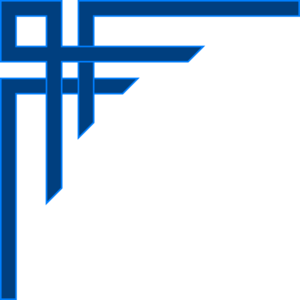 Table of Contents
 
Letter from the Chair
 
Introduction to the Committee
 
Topic 1: Promoting the involvement of women in governance and decision making
Introduction
Explanation of the Problem
Focus of the Debate
Questions to Consider
Recommended Readings
Bibliography
 
Topic 2:  Addressing the post-pandemic future for women in the workplace
Introduction
Explanation of the Problem
Focus of the Debate
Questions to Consider
Recommended Readings
Bibliography
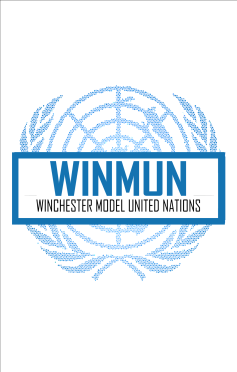 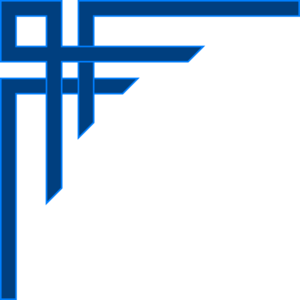 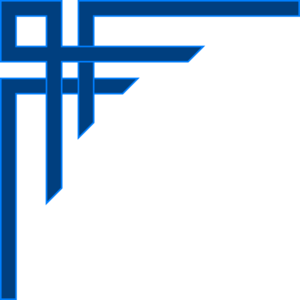 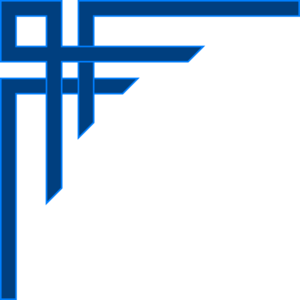 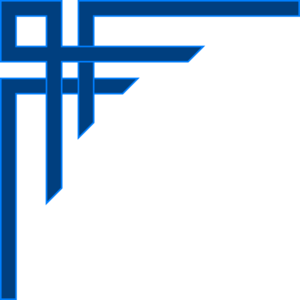 LETTER FROM THE DAIS


Greetings delegates,

We, Alicia Kunte, Leah George and Aaryan Fredrick have the honour of welcoming you to the Commission of the Status of Women at the 7th annual edition of WINMUN 2022! Whether this is your first or tenth conference we hope that it is one that challenges you and that you walk away with something new whether it is meeting new people, acquiring new skills, or knowing the world around you a little bit better. 
We encourage you all to actively participate in the debate and discussions during the conference, whether or not you may feel like you have enough, or too little information on the agenda. Every point and every speech that will be brought up and presented in the committee would have significant importance in developing the right path to help resolve the issue at hand. 
Our agendas at this conference pave the perfect path for you to walk on to develop effectual resolutions. We believe it is our duty, as the next generation of leaders, to prepare ourselves to become more trustworthy beings. In today's era, developing skills and resources to plunge us into ever-expanding industries of the future is a fundamental requirement; and we believe that this platform is an ideal first step into the future.
We will be focusing on having fruitful debates to cover all aspects of the topic, in order to come up with feasible and comprehensible solutions. The topics at hand are:
Agenda 1 – Promoting the involvement of Women and Youth in the Government 
Agenda 2 – Addressing the post-pandemic future for women in the workplace
Do not hesitate to contact us if you have any questions or need any help. We are looking forward to meeting you all and hope that you all have an unforgettable experience!

Sincerely,
Alicia Kunte, Leah George and Aaryan Fredrick

Dias of CSW
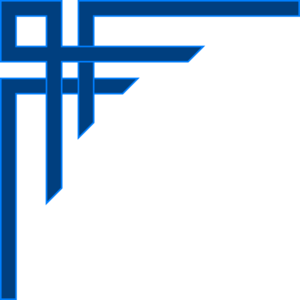 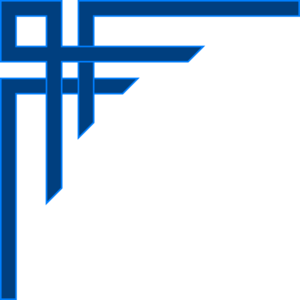 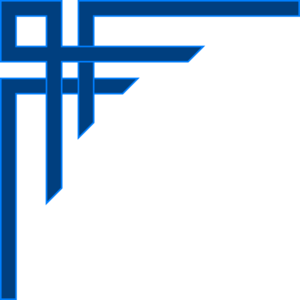 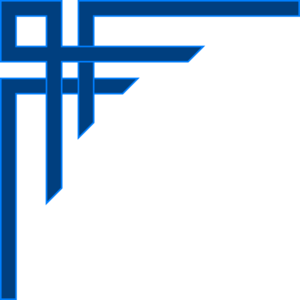 INTRODUCTION TO THE COMMITTEE
The Commission on the Status of Women (CSW) is the world's leading intergovernmental body devoted only to the advancement of gender equivalency and women's commission. It was formed by ECOSOC resolution 11 (II) of June 21, 1946, as a functional commission of the Economic and Social Council (ECOSOC).

The CSW plays an important part in promoting women's rights, establishing the realities of women's lives around the world, and impacting worldwide morals on gender equivalency and women's commission.

Representatives of UN Member States, civil society organizations, and UN agencies convene at UN headquarters in New York for the Commission's annual two-week session. They discuss progress and gaps in the implementation of the 1995 Beijing Declaration and Platform for Action, the key global policy document on gender equality, and the United Nations General Assembly's 23rd special session on gender equality held in 2000 (Beijing+5), as well as emerging issues affecting gender equality and women's empowerment. Member states commit to take additional steps to expedite development and promote women's rights in the political, economic, and social spheres. Each session's conclusions and suggestions are forwarded to ECOSOC for follow-up.

All parts of the Commission's activities are supported by UN Women. We also make it easier for representatives from civic society to participate.
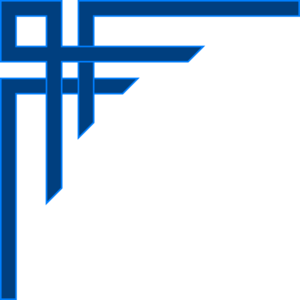 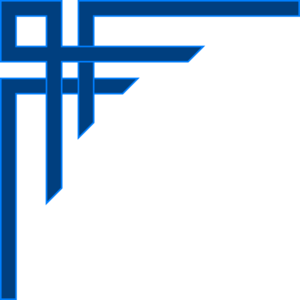 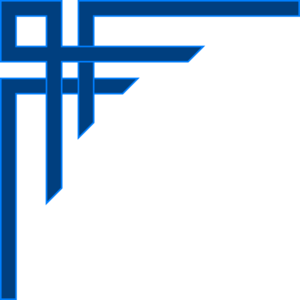 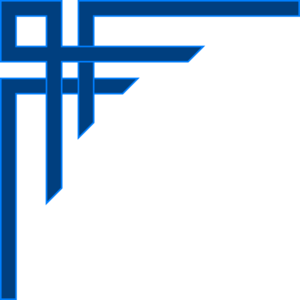 Committee: Commission on the Status of Women - Junior Committee
Topic: Promoting the involvement of women in governance and decision making
Author: Aaryan Fedrick, Alicia Kunte
Introduction
Women and youth in governance are an obvious necessity. Women make up half the population, while those under 40 make up around 63% of world population so there is definitely a need for them to be represented as equals in national and international decision-making, so that they can bring up the needs and showcase the opinions of the diverse age, gender, and ethnic groups they belong to in government.
Over the last few decades, slow progress has been made to allow women and youth significant roles in government. Women like Angela Merkel, Aung San Suu Kyi and former head of the IMF (International Monetary Fund) Christine Lagarde have been some of the recent examples of women playing a major role in national and international decision-making. Some countries, such as Rwanda, even have a majority women-led government, or near-equal representation, with countries such as Ukraine having 60% of its cabinet be under 45 years of age too.
However, the goal has as of yet not been achieved. There are not enough women or youth in these areas of governance and decision-making. Only 17.5% of the world’s MPs are under 40 years of age, despite around 63.1% of world population being in that age range. Also, as of the latest figures, only around 26.4% of parliament is composed of women.
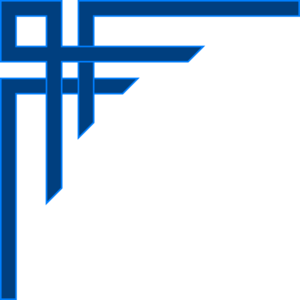 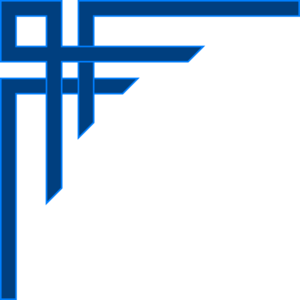 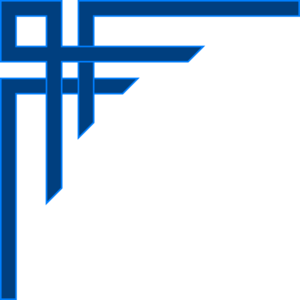 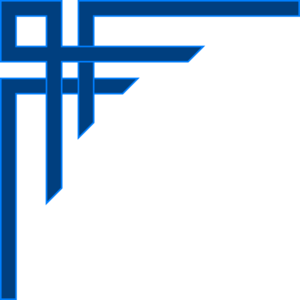 Explanation of the Problem
It is important to have more women in government for a number of reasons. Firstly, it provides more balance in decision-making, as those in power also consider the views of women too. Logically, equal representation should be given to those that represent half of the population - a desire of basic human rights. Women in parliament, too, allows issues, such as the gender pay gap, regarding women from various backgrounds to be raised, which would otherwise be ignored in a male-dominated parliament, as well as further gender sensitivity in every aspect of goverance. It also allows discriminatory laws against women to be reformed and changed, such as laws against abortion, as well as the enactment of laws protecting them from discrimination and harassment.

Youth, too, need greater representation. Again, the representation they receive should correspond to the proportion of the population they make up. More youth in the world should also mean more youth in government roles, as it leads to greater responsiveness to the populace’s needs. Youth, too, lead social and environmental change around the world and are typically more idealistic and proactive with regards to what they intend to do. Innovation and economic development are also encouraged further under the youth. The OECD (Organisation for Economic Co-operation and Development) has also created a guide further explaining this.International framework regarding these involves CEDAW which is often described as an international bill of rights for women (Articles 7 and 8 cover the role of women in government) as well as throughout the Universal Declaration of Human Rights (the UN’s foundational document). More recently, LEAP has expanded on these topics.

The UNSDGs (Sustainable Development Goals) also focus on this matter - SDG 5 looks at gender equality and aims to empower women and girls, while SDG 10 looks at reducing inequality among, and crucially, within countries. Goal 16, too, looks at promoting peaceful and inclusive societies for sustainable development, provide access to justice for all and build effective, accountable and inclusive institutions at all levels. Without the involvement of women and youth in key decision-making positions, the possibility of achieving these goals drops to zero.
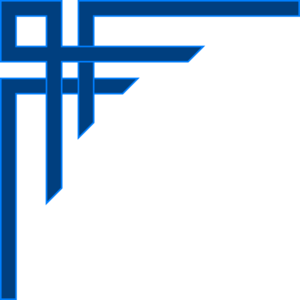 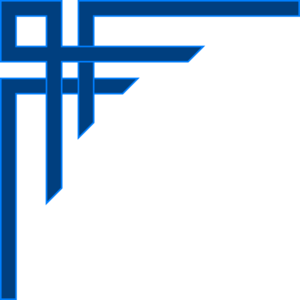 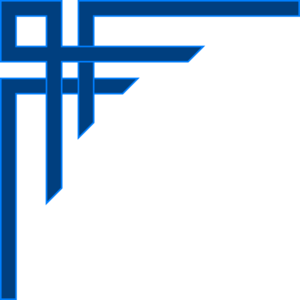 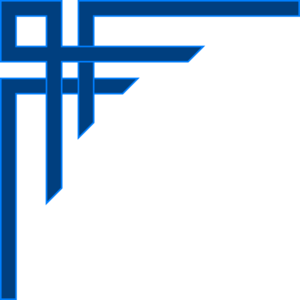 Explanation of the Problem

The UNSDGs (Sustainable Development Goals) also focus on this matter - SDG 5 looks at gender equality and aims to empower women and girls, while SDG 10 looks at reducing inequality among, and crucially, within countries. Goal 16, too, looks at promoting peaceful and inclusive societies for sustainable development, provide access to justice for all and build effective, accountable and inclusive institutions at all levels. Without the involvement of women and youth in key decision-making positions, the possibility of achieving these goals drops to zero.
A few examples of methods that have worked for certain governments include quotas that are reserved for women or youth in government (example; 20% of seats must absolutely be women), parliamentary committees existing specifically for youth issues, the utilization of technology in the form of social media and the internet to further include the youth, as well as reduce campaigning costs, alongside making politics accessible to a wider variety of people. Activism and youth councils (such as MUNs) too has greatly increased youth involvement around the world, as well as one-off events like civic hackathons. How can these be improved upon and utilized?
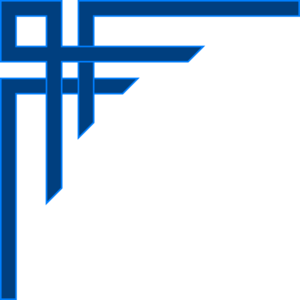 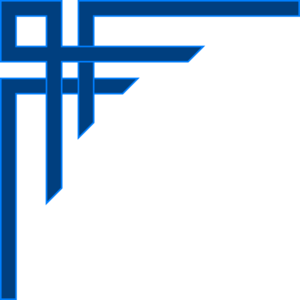 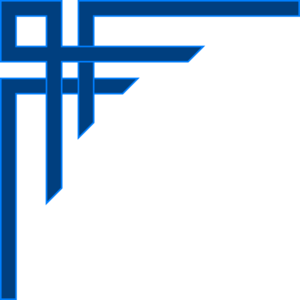 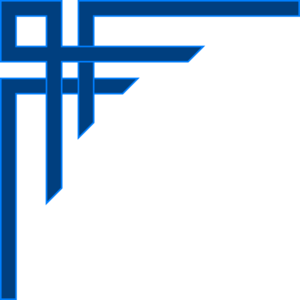 Focus of the Debate
In many nations around the world, policies to speed the process of economic gender equality and promote women's empowerment are at the forefront of debate. Gender equality is a top priority, not only because gender equality is a key development goal in and of itself, but also because women's economic involvement is "part of the growth and stability equation." The global economy would gain from increasing women's participation in the labor force because women account for more than half of the population and have skill, human capital, and productivity comparable to males. The lack of women in leadership roles runs counter to the approach of leveraging talent to boost company and performance. This is especially true in times of slow economic growth.

Gender equality and development are inextricably linked in developing countries: greater gender equality fosters economic development and progress, while greater development fosters greater gender equality. Women in industrialized countries are often better educated than men, they have a significant positive economic impact, and they contribute significantly to economic growth. More women in the workforce lead to a significant boost in GDP. Furthermore, as more women work, a virtuous circle may emerge; increased demand for services leads to increased consumption, which leads to the creation of new jobs for both men and women. Finally, women's labour market participation may have a positive impact on fertility and household well-being.

Gender disparities are compounded when we shift from labor market participation to women's representation in decision-making roles. Even in countries where women make up a large percentage of the workforce, only a small percentage of them rise to the top.
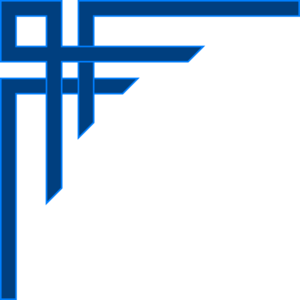 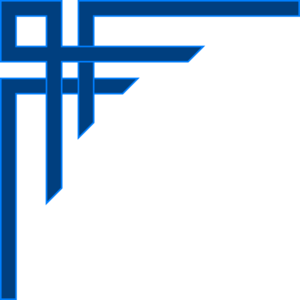 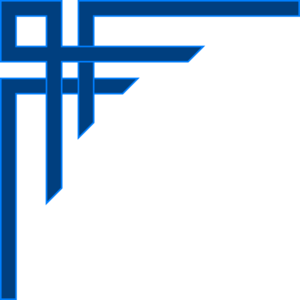 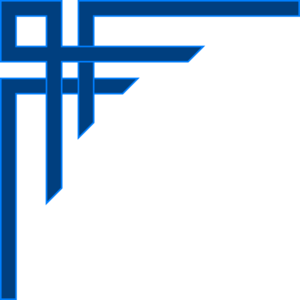 Questions to Consider

What kind of policies have already been effective in increasing the participation of women and youth in government around the world? How can they be implemented in different countries?
Are there any more effective policies that can be implemented? What could they be?
How can women and youth of diverse cultural and socio-economic backgrounds be further encouraged to take part in government? How can they be prepared from an early age to do so?
What are the main barriers preventing women and youth from taking part in government? How can they be removed?
How can the pre-existing ageist and sexist views that are commonly seen in government be changed? How can voters be convinced to look at candidates on merit - and not just bias on age/gender?
How can methods be implemented without giving the appearance of discrimination or favouritism for women and youth? How can merit and a candidate’s actual suitability be evaluated fairly utilizing these methods?
How can older men who typically dominate power be convinced to change the structure of governments they control to allow for greater representation of women and youth?
How can women and youth (who are typically less wealthy) be supported in their political aspirations?
How can women and youth already in office be empowered and helped to deliver to the best of their abilities?
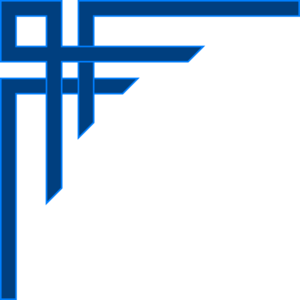 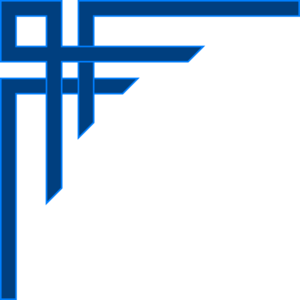 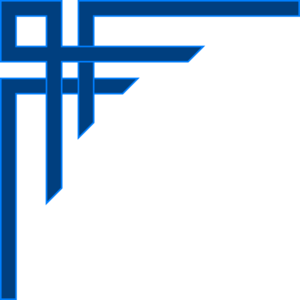 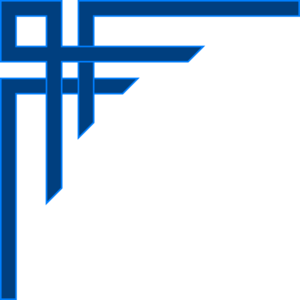 Recommended Readings & Bibliography
“Empowering Women.” Mentors International, 19 May 2021, www.mentorsinternational.org/empowering-women/?gclid=Cj0KCQjw-pCVBhCFARIsAGMxhAenWm3RU5na_PLAXj8smDiGN_he3-8PsNFBKvc9wLBAIX2L_vdAGjAaArs_EALw_wcB

“Strengthen Women's Political Participation and Decision-Making Power.” Women Deliver, 16 Oct. 2018, www.womendeliver.org/investment/strengthen-womens-political-participation-decision-making-power/

Measures to Promote Women's Participation in Decision-Making -, www.aceproject.org/ace-en/topics/ge/ge3/g31/measures-to-promote-women2019s-participation-in

“Five Effective Ways to Involve Women in Politics: United Nations Development Programme.” UNDP, www.undp.org/ukraine/news/five-effective-ways-involve-women-politics

“Gender Mainstreaming, Governance and Leadership.” OECD, www.oecd.org/gov/gender-mainstreaming/

Deliver, Women. “Women's Political Participation & Decision-Making Power Is Essential to Creating a Gender Equal...” Medium, Medium, 23 July 2018, www.womendeliver.medium.com/womens-political-participation-decision-making-power-is-essential-to-creating-a-gender-equal-3c73ebe0e722

“Promoting Women Participation in Local Governance: Auda-NEPAD.” NEPAD Home, www.nepad.org/nepadspanishfund/good-practice/promoting-women-participation-local-governance
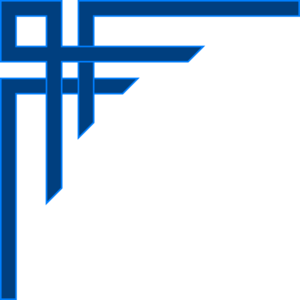 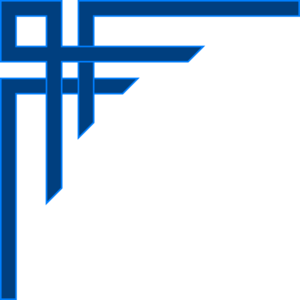 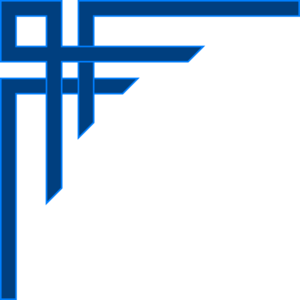 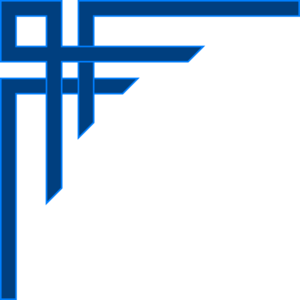 Committee: Commission on the Status of Women - Junior Committee
Topic: Addressing the post-pandemic future for women in the workplace
Author: Leah Rachel George 
Introduction

Our ecological, political, and economic systems must be rebuilt in ways that empower and protect us all. We've learned a lot about resilience in the past two years: how resilience makes us stronger, safer, and more adaptable and what doesn’t. Women and other vulnerable populations will bear the long-term consequences of the choices we make today regarding the allocation of our resources and who we choose to lead. The pandemic's consequences are disproportionately affecting women. Women are especially vulnerable to economic shocks in general since they often earn less, have less savings, and have less secure jobs to begin with. The epidemic has wreaked havoc on feminine industries such as hospitality, tourism, and retail, robbing many women of their livelihoods. During the pandemic women have been more likely than men to leave the workforce in all areas. The majority of working women (58%) labor in the informal sector, which offers few to no benefits such as paid sick leave or unemployment insurance. The pandemic has caused women in frontline positions, such as healthcare professionals and domestic workers, to choose between economic stability and their health.
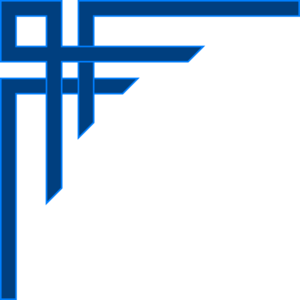 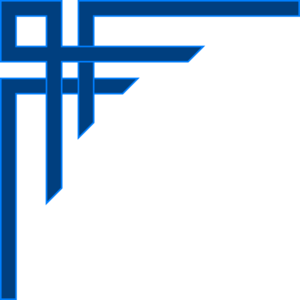 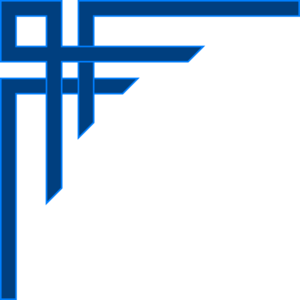 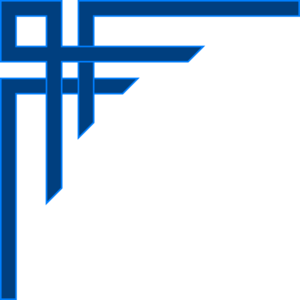 Explanation of the Problem

In situations like the pandemic the government has usually provided safety and protection especially for those most affected. But before the pandemic only 26.5% of the world's women were eligible to the government's social protection law compared to the 34.3% of men that are eligible. This has caused high risk job losses, sickness, homelessness for many women around the world, which in turn has forced women to take on household chores. According to a study conducted by the Global Institute for Women's Leadership, women who were suspended were more likely to be suspended for longer durations. In July 2020, 31% of women who had been dismissed during the pandemic had worked zero hours since March, compared to 20% of males.
Women have been highly underrepresented in the decision-making process by governments in the covid 19 response and recovery trials and so these trails have in turn failed to incorporate gender sensitive policies. According to the report, between 2019 and 2020, the pandemic lost 4.2 percent of women's employment, or 54 million jobs, compared to 3 percent of men's employment, or 60 million jobs. In 2021, the number of employed women is expected to be 13 million lower than in 2019, while the number of working males is expected to be around the same as in 2019. "By 2021, just 43.2 percent of working-age women in the globe would be employed, compared to 68.6 percent of working-age males," the ILO said.
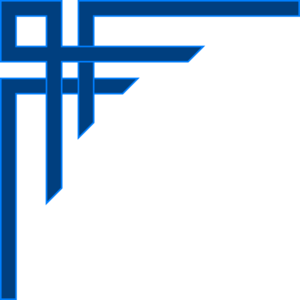 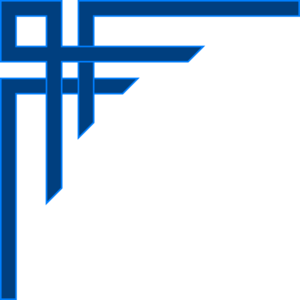 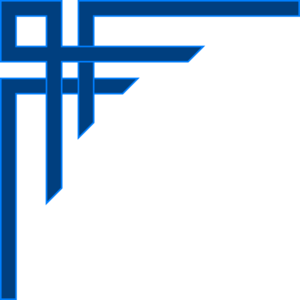 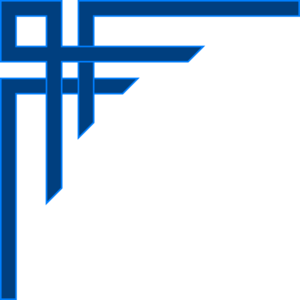 Focus of the Debate

For decades, researchers have studied the problems that women confront in the workplace. Many of these issues have been worsened by the pandemic, which has highlighted women's demands and preferences that must be addressed in the post-pandemic workplace. The International Labor Organization (ILO) expects that the epidemic will eliminate 4.2% of women's jobs globally between 2019 and 2020, compared to only 3% for men. Women also left the workforce in greater numbers than men. Female labor participation rates are currently 1.8 percent lower than pre-pandemic levels in nations like Germany and Italy. One issue is that during the pandemic, women have been responsible for the majority of additional childcare and housework, leaving many of them unable to work. In many countries, even before COVID-19, the gender difference in time spent on unpaid care work was significant.
Fortunately, early signs indicate that the economic reopening is contributing to a higher percentage gain in female employment, but this increase comes after a significantly steeper drop in female employment since the pandemic. According to the ILO, female employment is unlikely to return to pre-COVID levels before 2022 at the earliest.
Governments must avoid further lockdowns in order to improve women's chances in the labor market. Furthermore, remote and flexible working has the potential to boost female labor market participation rates—at least in some professions—if this mode of work becomes less stigmatized and more commonly accepted by males as well. This could help close the salary gap between employees with non-traditional work arrangements (mostly used by women) and those with traditional work arrangements, as well as boost women's promotion prospects.
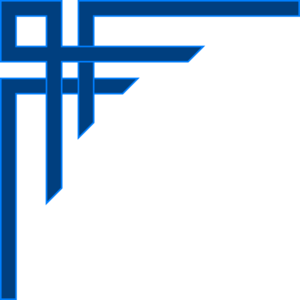 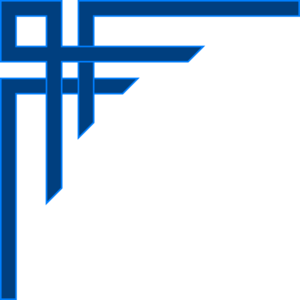 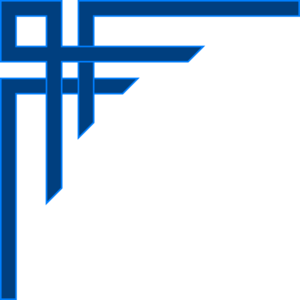 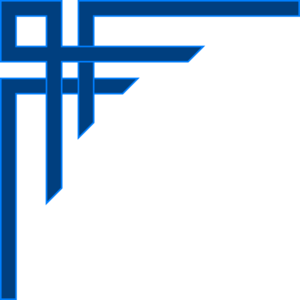 Questions to Consider

How can we implement the gender equality measures outlined by previous conventions and resolutions?

What measures has your government taken to eradicate the double standard in society?

To what extent has your country put in effort to improve the working conditions of women?

Does your nation still deal with a huge gap in gender pay? If so, have they done anything to eliminate the issue?

Has your country made use of technology to promote better job opportunities for women in the workforce? If so, how?

How would you implement better working conditions and environments for women with disabilities or those who are working mothers?

How can methods be implemented without giving the appearance of discrimination or favouritism for women and youth?
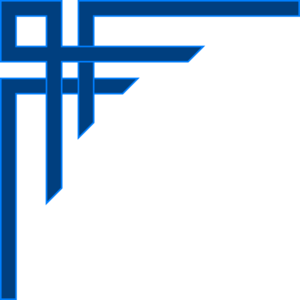 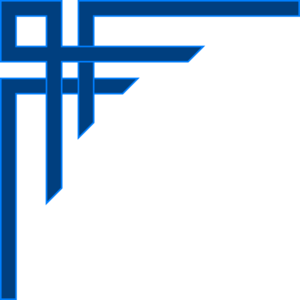 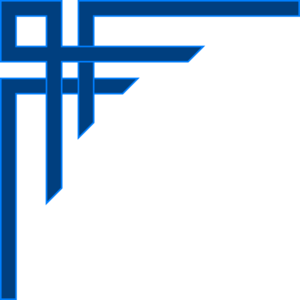 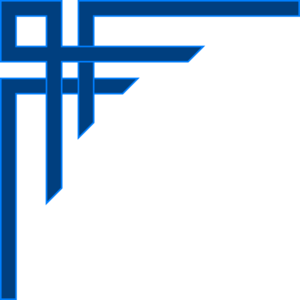 Recommended Readings & Bibliography
LLP, Lewis Silkin. “The Post-Pandemic Future for Women in the Workplace - Future of Work Hub.” Futureofworkhub, Futureofworkhub, 9 Sept. 2021, www.futureofworkhub.info/comment/2021/9/6/the-post-pandemic-future-for-women-in-the-workplace
“Milken Institute.” Building Back Better for Women in a Post-COVID World, www.milkeninstitute.org/article/women-building-back-better?gclid=Cj0KCQjw-pCVBhCFARIsAGMxhAeMYOpsDbEPxNllAnR7E7S3UVJDiM_I3UxCzQmLud2Yj376fy3ws6YaAtbmEALw_wcB
Trueman, Charlotte. “Could the Post-Pandemic, Hybrid Workplace Boost Gender Equality?” Computerworld, Computerworld, 8 Mar. 2022, www.computerworld.com/article/3652618/could-the-post-pandemic-hybrid-workplace-boost-gender-equality.html
Contributor, Deloitte. “Deloitte Brandvoice: Why Women Are Leaving the Workforce after the Pandemic-and How to Win Them Back.” Forbes, Forbes Magazine, 2 July 2021, www.forbes.com/sites/deloitte/2021/07/01/why-women-are-leaving-the-workforce-after-the-pandemic-and-how-to-win-them-back/?sh=166ec1e3796e
“Merits.” Merits | Special Issue : Changing Realities for Women and Work: The Impact of COVID-19 and Prospects for the Post-Pandemic Work World, www.mdpi.com/journal/merits/special_issues/work_women
“What Women at Work Need Post-Pandemic: 7 Tips for Employers.” Monster.com, www.hiring.monster.com/resources/blog/what-women-at-work-need/
“Post-Pandemic Realities for Women in the Workplace.” Women's Expectations in a Post-Pandemic Workplace | Randstad Canada, www.randstad.ca/employers/workplace-insights/women-in-the-workplace/post-pandemic-realities-for-women-in-the-workplace/
LLP, Lewis Silkin. “The Post-Pandemic Future for Women in the Workplace - Future of Work Hub.” Futureofworkhub, Futureofworkhub, 9 Sept. 2021, www.futureofworkhub.info/comment/2021/9/6/the-post-pandemic-future-for-women-in-the-workplace
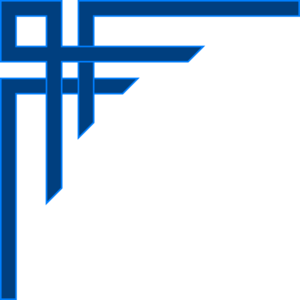 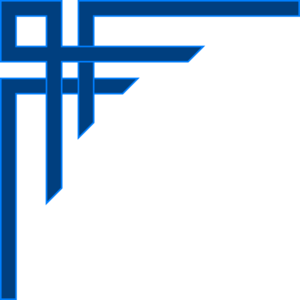